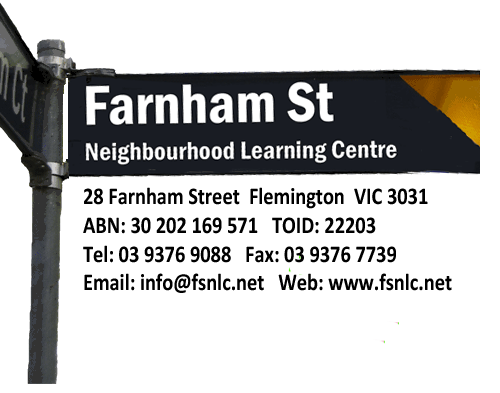 Strategic Plan 
2017 -2019
Strategic Direction
Farnham Street Neighbourhood Learning Centre (FSNLC)  is an Incorporated Not-for-Profit Community Organisation
FSNLC recognises the importance of Life-long learning, cultural integration, and social participation as essential components in creating an empowered community
FSNLC has been delivering education and social support programs to the local population for more than 35 years
FSNLC employs a highly competent and committed workforce that engages with community  and works towards its vision of a connected and empowered community
FSNLC serves people from across the Flemington and Moonee Ponds areas and caters for a diverse range of community members including those from different age and cultural groups
Vision
Mission
FSNLC’s mission is to provide the local community with opportunities to:
Statement of Intent Outcomes and Goals
FSNLC to be a welcoming and high quality learning environment that meets students’ needs and expectations
Deliver high quality education and skills development programs that respond to students’ needs and preferences
Create a friendly, welcoming environment where students feel safe and comfortable
Increase attendance rates and boost participation by 10% over 12 months
Meet all standards and compliance requirements
Adult Education
Social Support
Increase the social connection of participants at the centre through organised social activities 
Provide social activities and programs that promote inclusion, interaction and wellbeing
FSNLC to be a point of contact for community referrals assisting community members to access local services, programs and networks
Provide up to date information and referrals to students and community members regarding local programs and activities
Partner with local organisations and stakeholders to share information and coordinate on local services and programs
Community Referrals
Organisational Strength
FSNLC to be a strong and financially sustainable organisation 
Maintain a cohesive and effective Committee of Management
Maintain rigorous financial oversight
Seek ongoing and new revenue
Opportunities and Challenges
Opportunities
New funding opportunities, including:
Corporate grants and sponsorship
Philanthropic donations (DGR status)
Government funding (local, federal and state) 
Aged care service delivery
National Disability Insurance Scheme (NDIS) service delivery
Increase the volunteer workforce
Build on the Centre’s marketing and promotion strategy to build its profile and attract more students
Partner with other organisations to share services and resources – creating efficiencies, economies of scale and reducing costs
Undertaking environmental projects
Challenges
Increased competition from private providers who offer similar learning and education courses 
Generating sufficient surplus to secure viability
Small physical space restricts class sizes and rent opportunities
Cost-analysis data on individual programs makes it difficult to analyse and initiate business strategies
Ensuring adequate quality assurance systems to facilitate best-practice management, compliance and auditing 
Increasing administrative demands and requirements from external bodies for greater compliance and accountability placing huge pressure on staff and finances 
Pressure on pre-accredited funding with more organisations giving up their accredited status
Changes in Government policy – implications for training programs, compliance and funding security
Rules regarding auditing requirement continually increasing resulting in extra work for staff
Goals, Strategies and Strategic Activities